Review test and update assessment records
Who am I and what is my business?
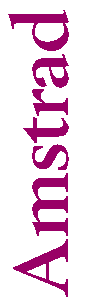 Alan Sugar
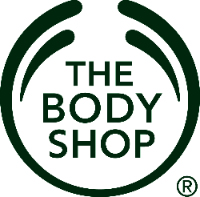 Anita Roddick
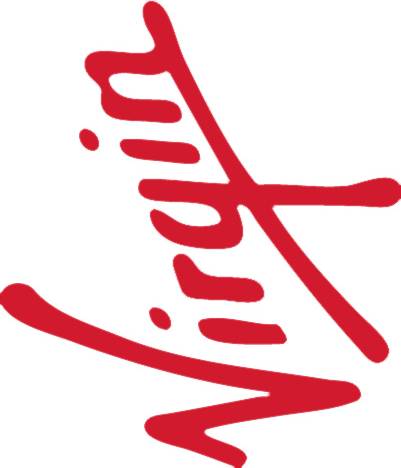 Richard Branson
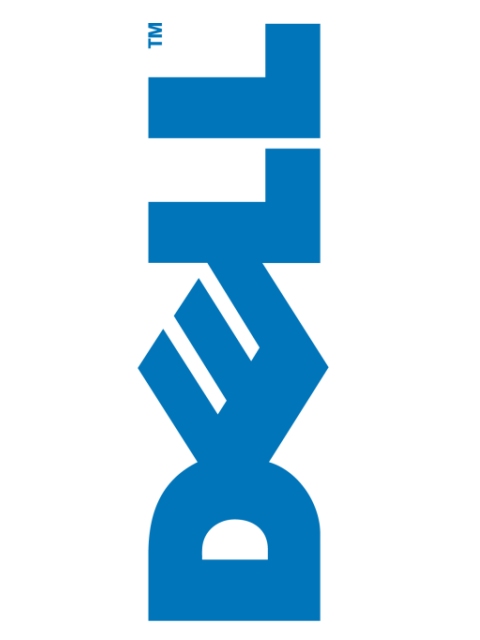 Michael S Dell
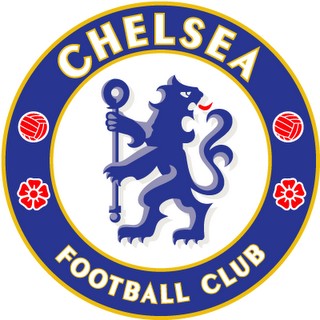 Roman Abramovich
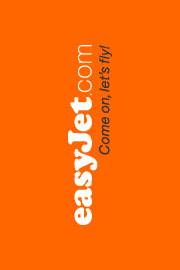 Stelios Haji-Ioannou
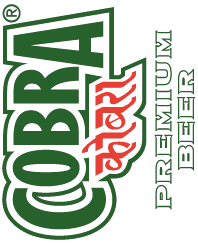 Karan Bilimoria
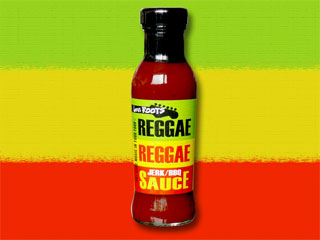 Levi Roots
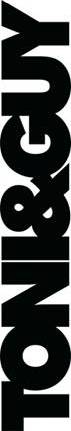 Tony guy
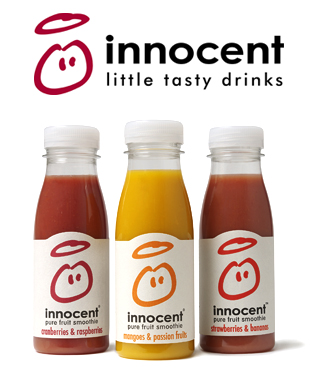 Richard Reed, Adam Balon 
and Jon Wright;
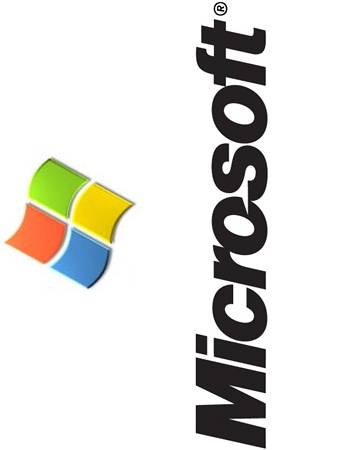 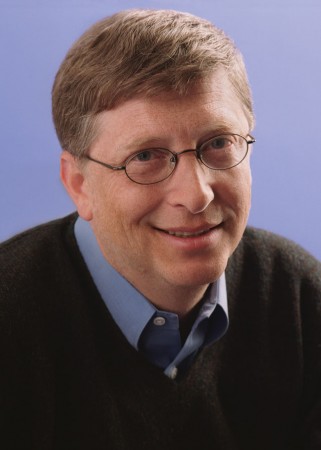 Bill Gates
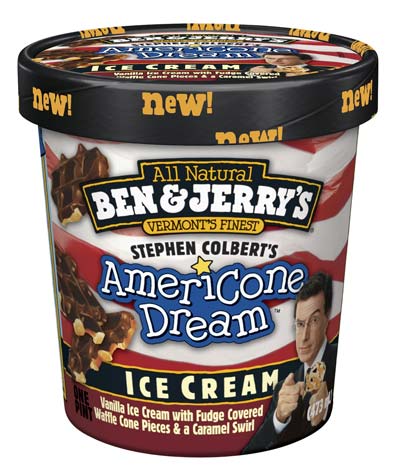 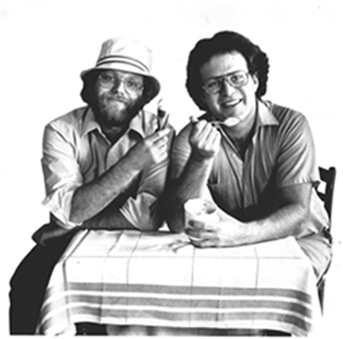 Ben Cohen and Jerry Greenfield
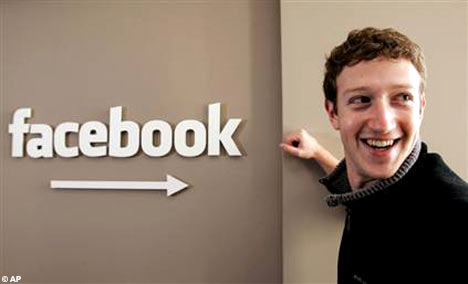 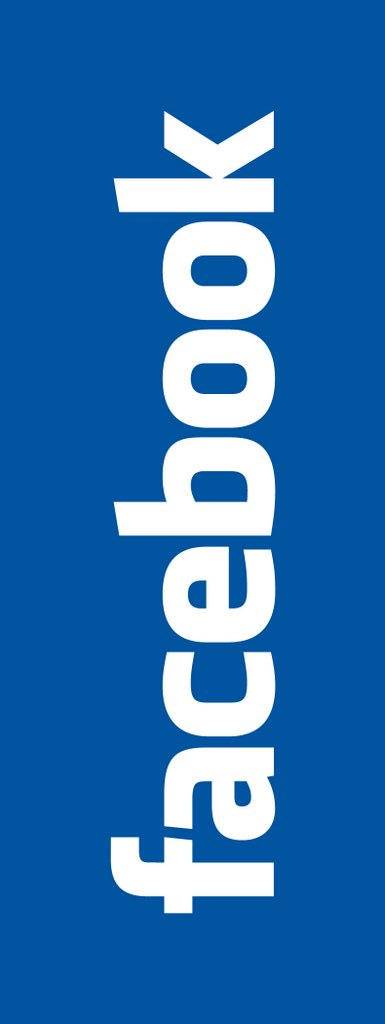 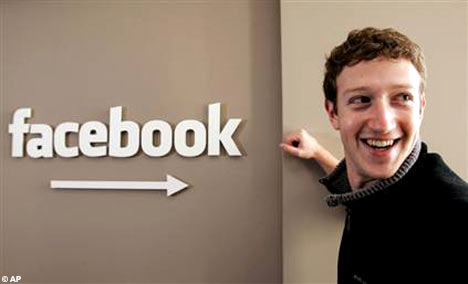 Mark Zuckerberg
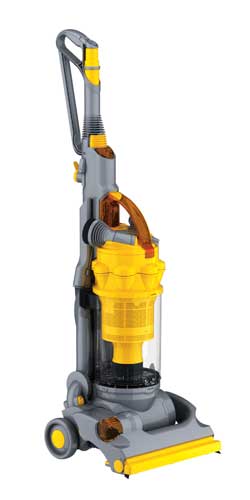 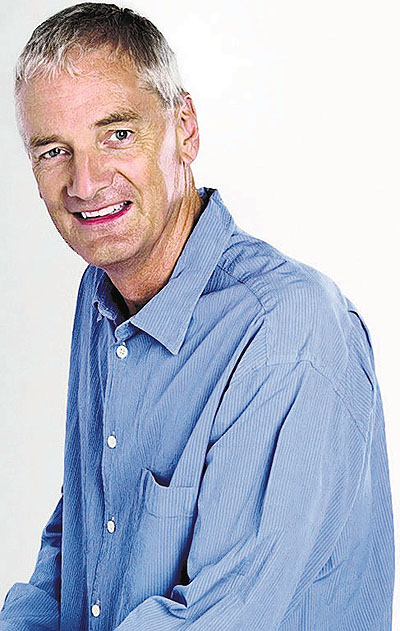 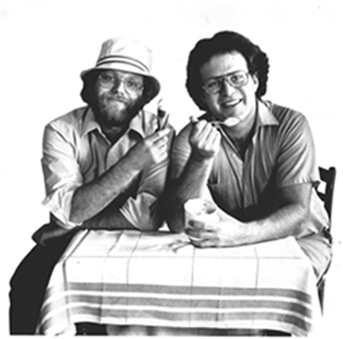 James Dyson
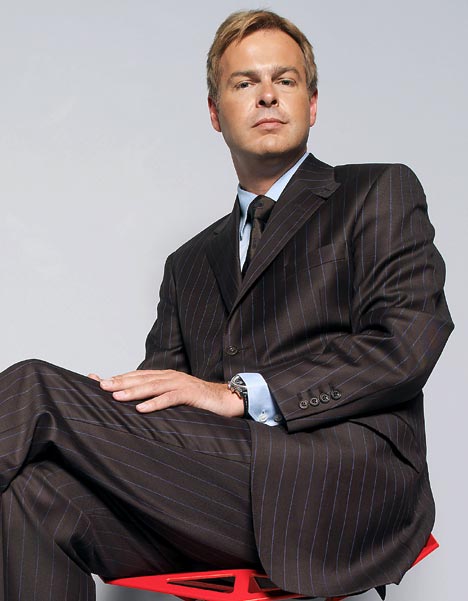 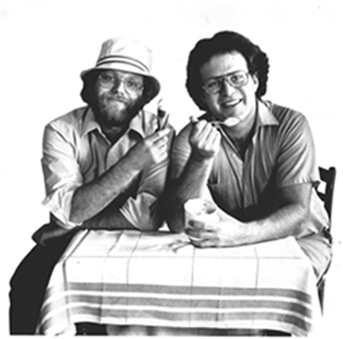 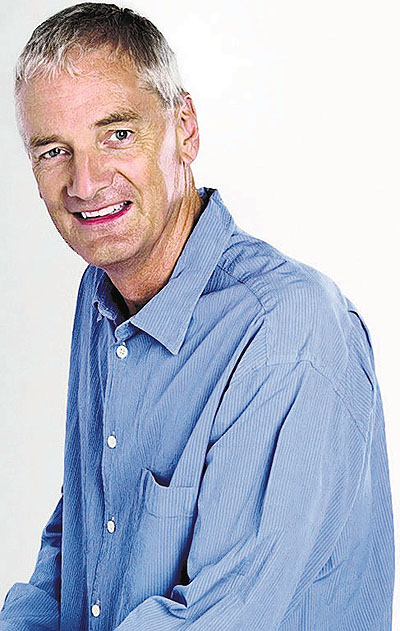 Peter Jones
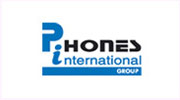 Learning objectives
To understand what is meant by entrepreneur and enterprise
Appreciate that enterprise involves taking risks, showing initiative and a willingness to undertake new ventures
Recap understanding of goods and services
Learning outcomes
To identify the enterprise skills from a given entrepreneur

To research the characteristics of an entrepreneur that they know or are familiar with and present a fact sheet
Products
Services
Goods
Non-physical, intangible products
Physical, tangible products
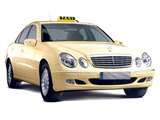 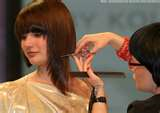 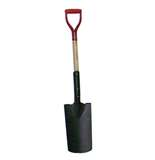 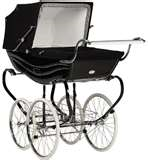 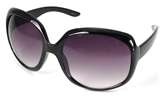 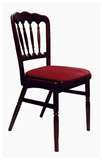 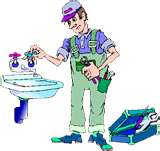 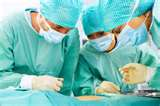 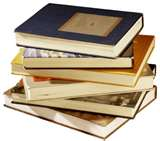 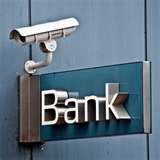 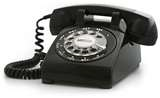 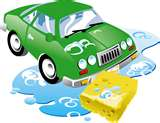 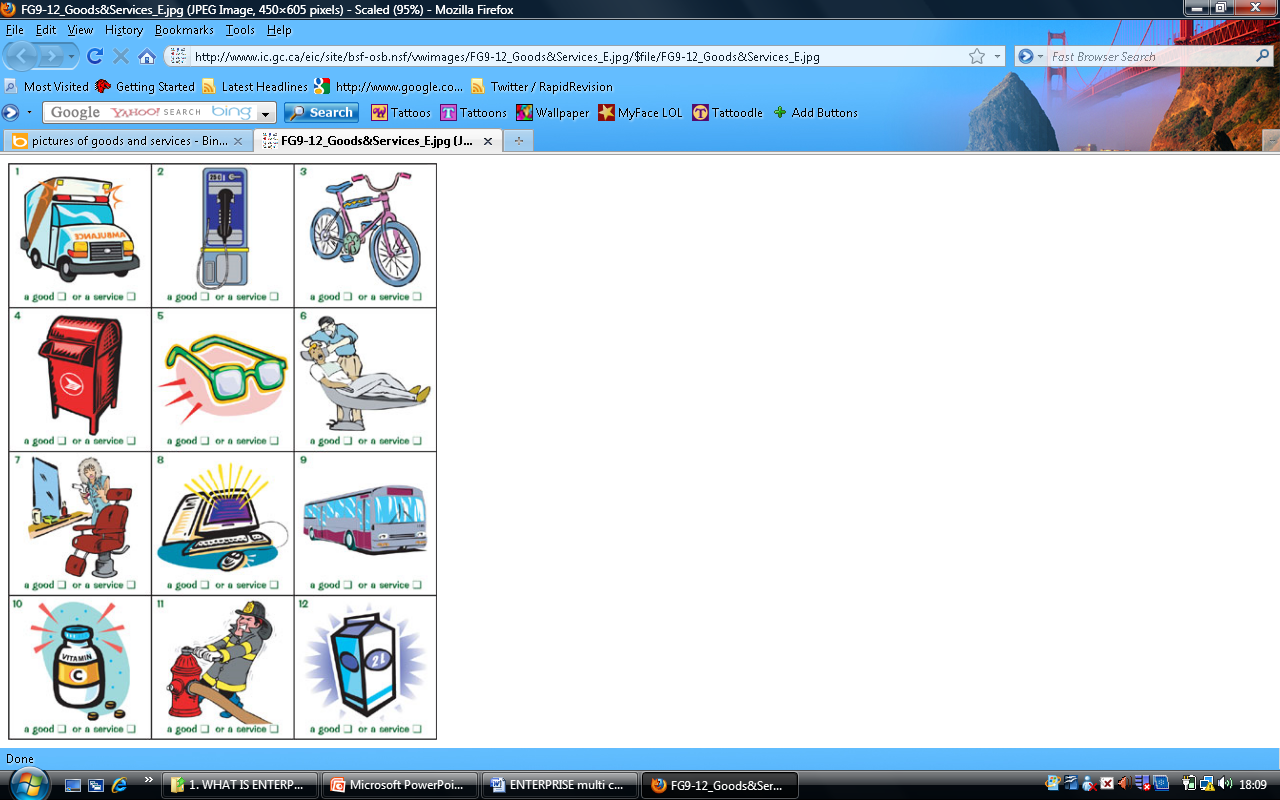 TASK:
GOOD 
OR SERVICE?
What makes a person enterprising?
Individual Task: 
Draw a person on your A3 sheet

Think of the qualities, characteristics and skills they are likely to have and annotate round the picture. 

Paired Task:
Compare your list with a partner and update sheet
Enterprise ???
Can be used as another name for a business
But it also describes the 
willingness of an individual to take risks, show initiative and undertake new ventures
So enterprise should be a characteristic of all entrepreneurs
Entrepreneur
A person or group of people who set up and run their own business and are 
risk takers.
Dragon’s Den clips
How do these entrepreneurs show enterprise?
http://www.bbc.co.uk/dragonsden/entrepreneurs/angelacoupe.shtml
http://www.bbc.co.uk/dragonsden/entrepreneurs/
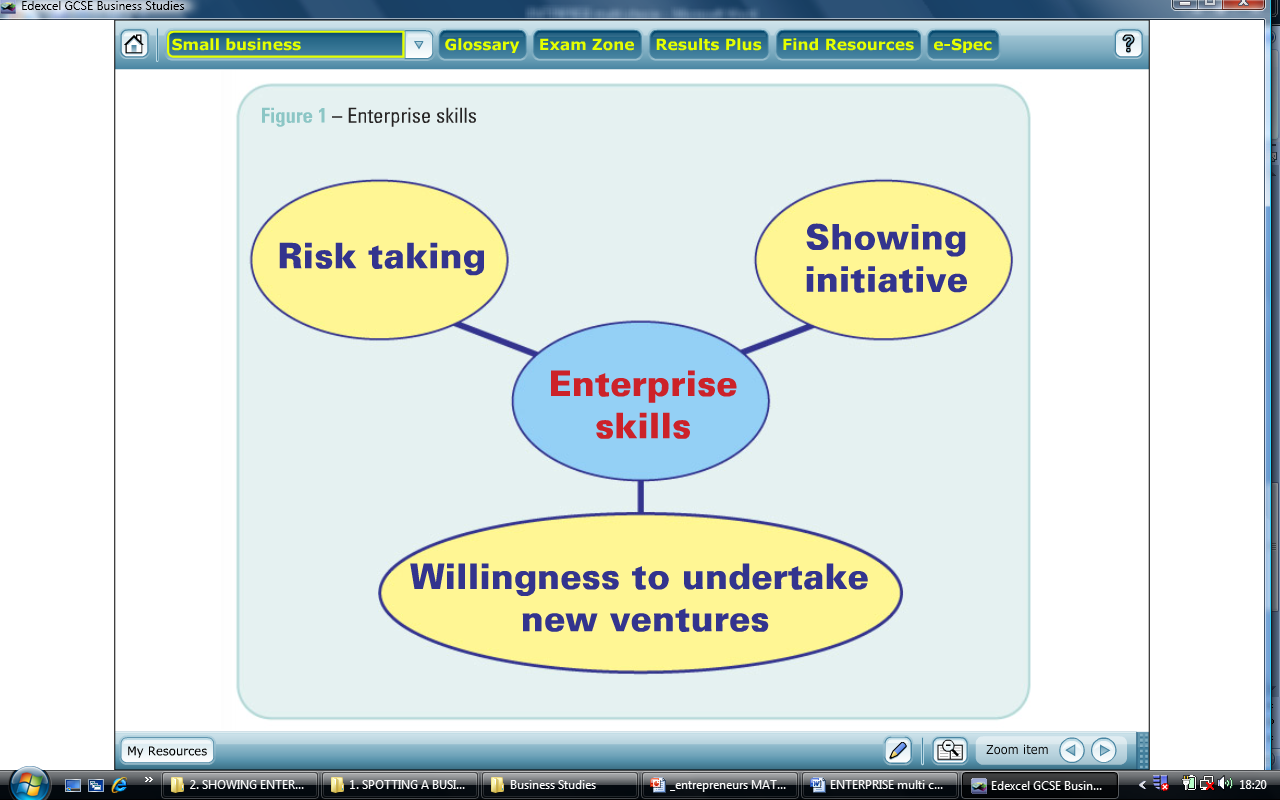 So many things can go wrong when setting up a business
Making the first move and making things happen
Always on the look out for new business opportunities
ENTERPRISE WORKSHEET
1. Which three of the following are most likely to be examples of being enterprising?
Choose three answers:

Being made redundant
Carrying out an order from your boss
Taking risks 
taking the initiative
Taking your summer holiday at a time convenient for your employer
Undertaking a new venture
Being told that your job will change
2.  Which three of the following are examples of services
Choose three answers:

A school desk
A train carriage
A tonne of coal
A train journey
A knife and fork
Menu advice in a restaurant
Education in a state school
3.  Lewis Hunting runs a hairdressers.  Which one of the following is correct?  Select one answer.
Choose one answer:
A haircut is an example of a service
There are no risks in running a hairdressing business
A bottle of shampoo is an example of a service
Lewis Hunting never needs to show initiative in running his business.
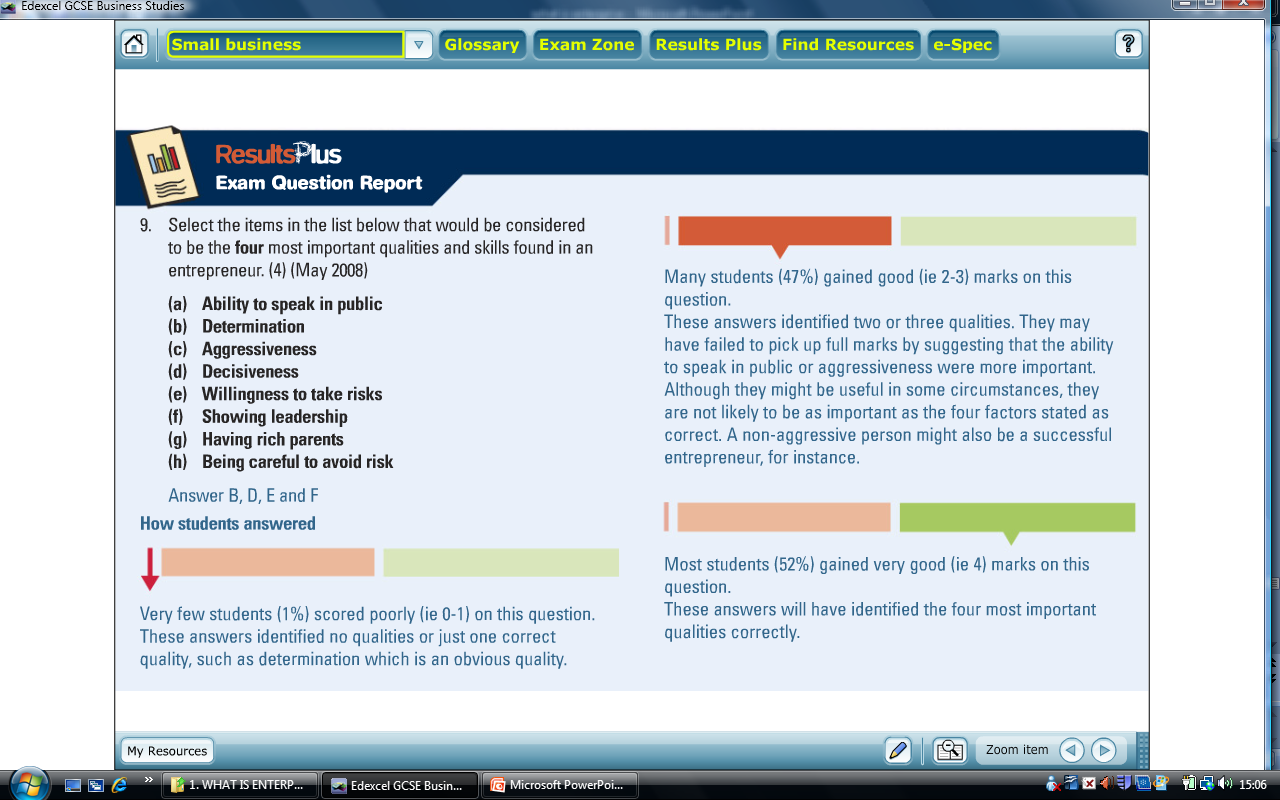 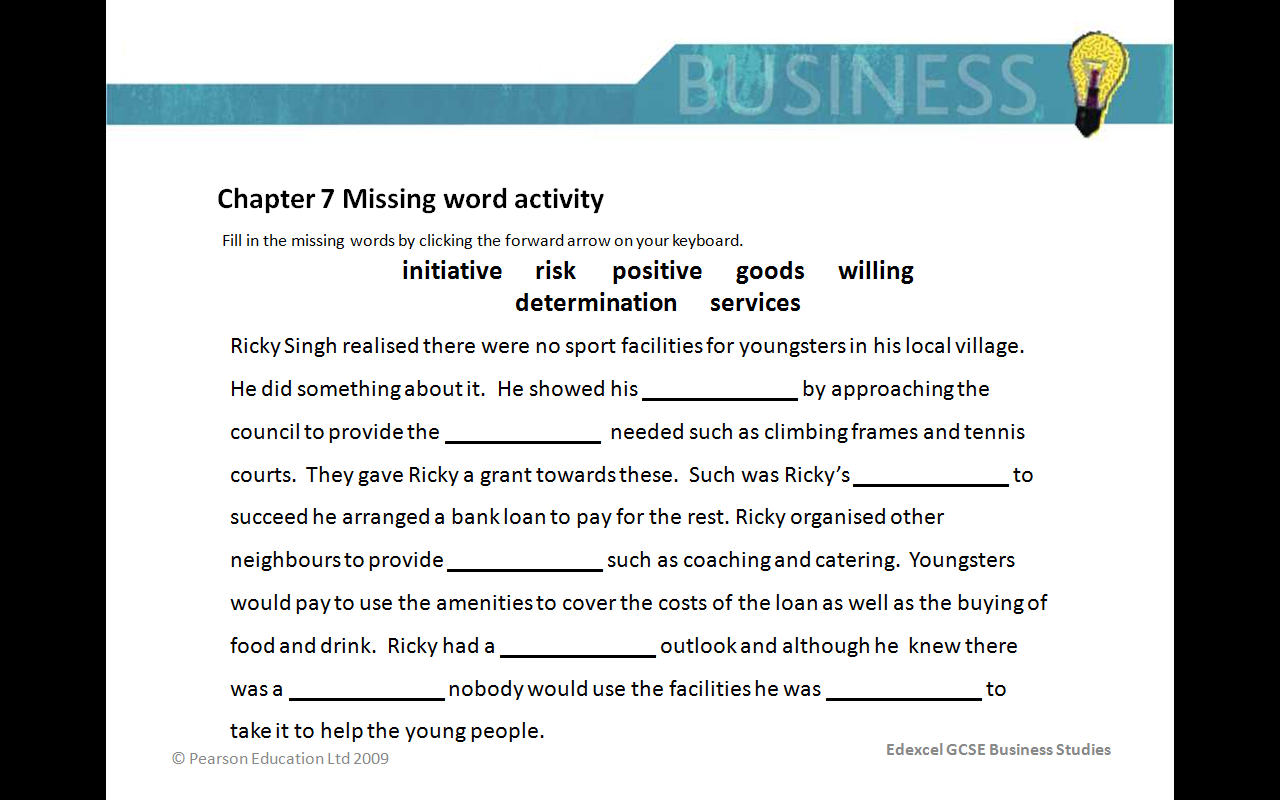 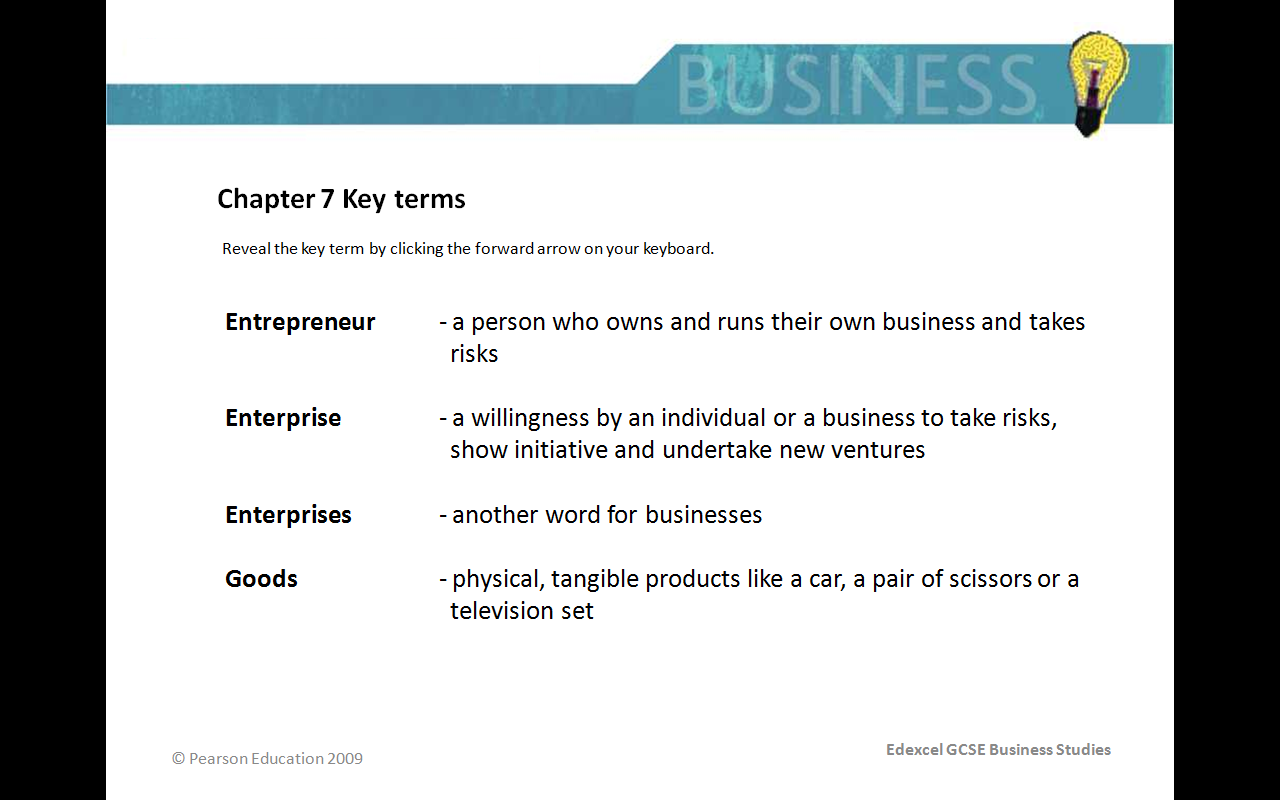 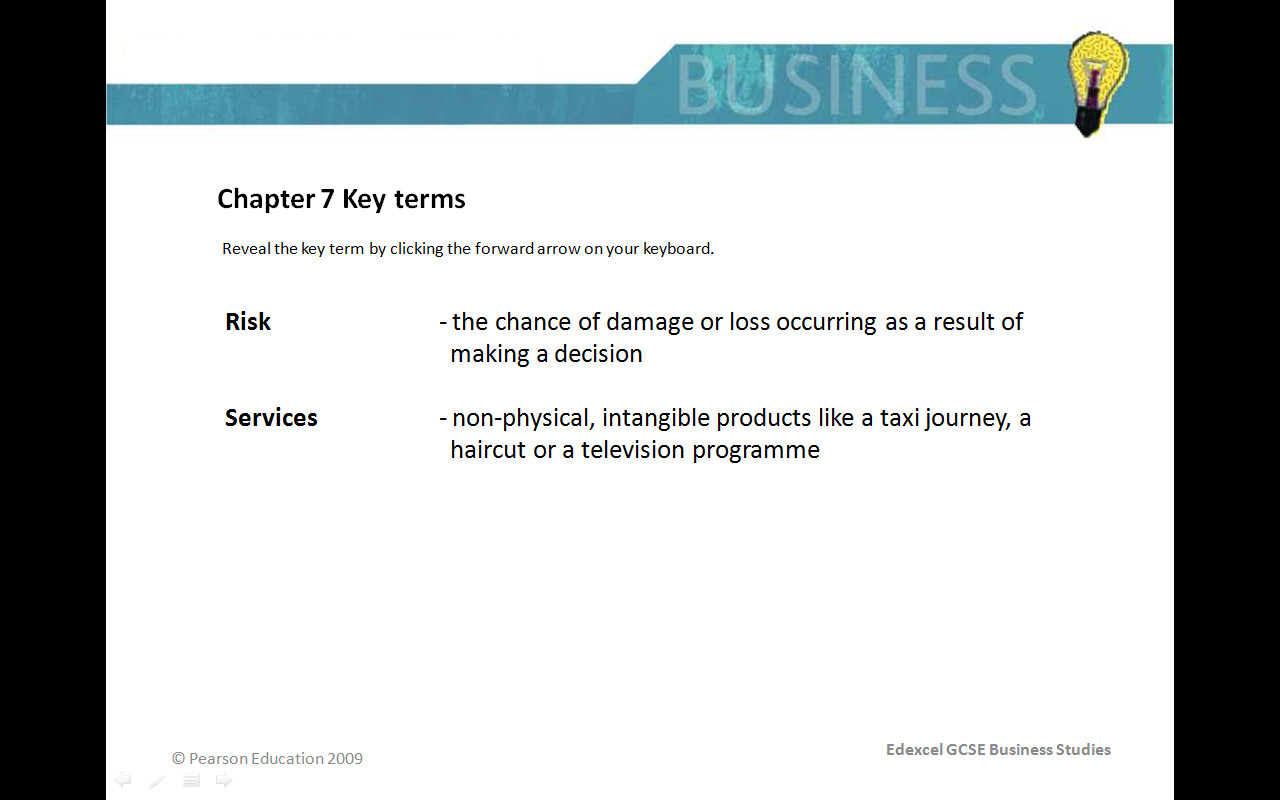 Read the case study and identify how Dean has shown enterprise skills
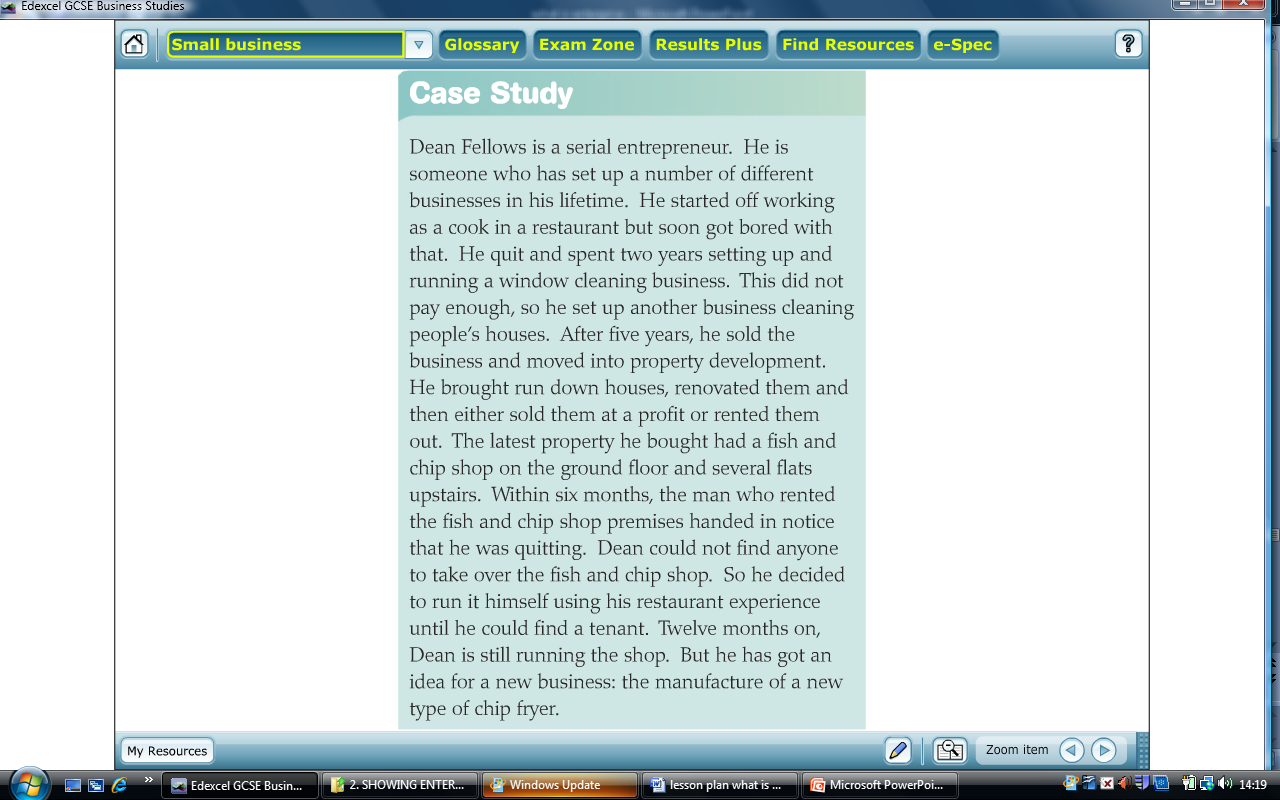 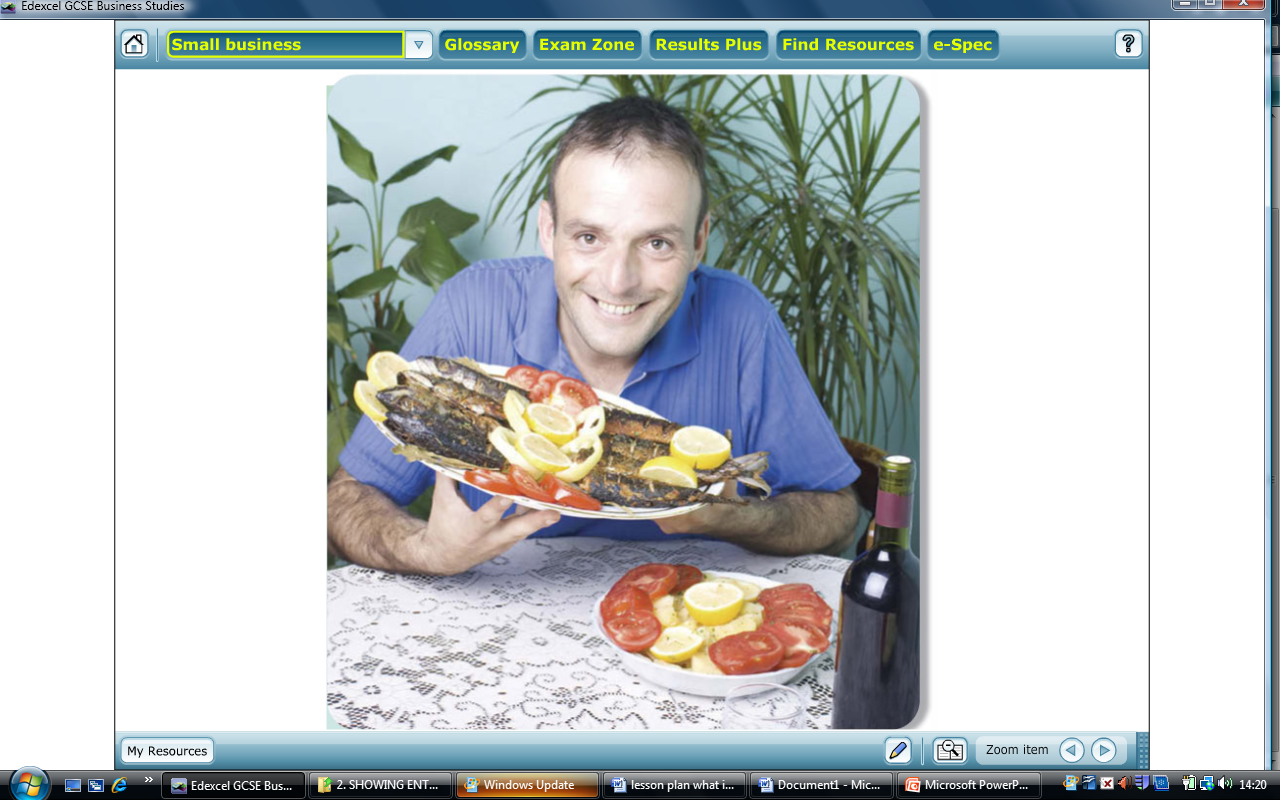 Dean is a risk taker
Window cleaning business not making as much money as he wanted
Worse things could happen – break a leg, take ill
In his property business he could lose money if property prices fall
New chip fryer  - risky if no one wants it
Risk taking
Case study – Dean Fellows Entrepreneur
Showing
initiative
A willingness to undertake new ventures
He left his job in the factory to set up window cleaning business
Developing new chip fryer
He makes things happen – shown throughout his working life
Has a history of undertaking new ventures
Always on the look out for new business opportunities – moving from working in a factory to cleaning houses to running a fish and chop shop show ability to take new challenges
Task 

Individually write one 
quality or characteristic 
an entrepreneur would need
Characteristics of an entrepreneur
Physically resilient and in good health.
Risk takers
Show initiative – making things happen
Decision maker
Creative
Leadership
Hard working
Adaptable to change
Persistent
Problem solver
Innovative
Drive
High energy levels
Determination
PAIRED COMPUTER TASK – presentation
Each pair to have a different entrepreneur
Home learning